স্বাগতম সকল শিক্ষার্থীবৃন্দ
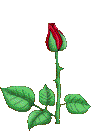 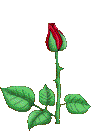 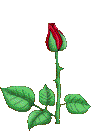 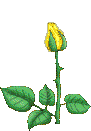 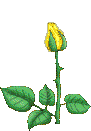 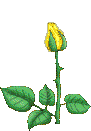 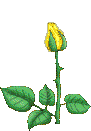 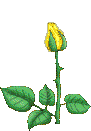 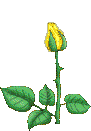 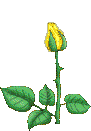 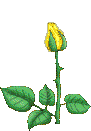 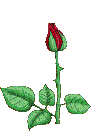 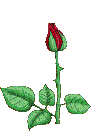 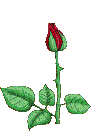 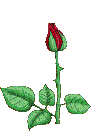 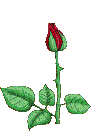 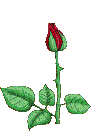 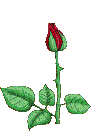 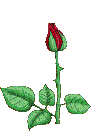 ধন্যবাদ
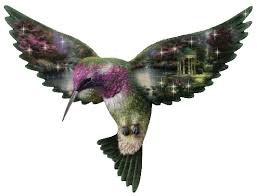 পরিচিতি
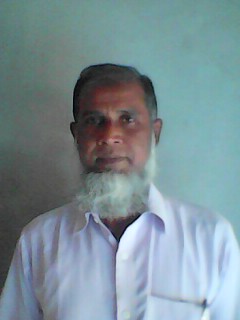 পাঠ পরিচিতি
 শ্রেণিঃ নবম-দশম
বাংলা সাহিত্য
একাত্তরের দিনগুলি
মোবাঃ ০১৩০৩৫৮৯৫২৭।
মোঃ আব্দুল কারিম প্রাং
সহকারী শিক্ষক (সমাজ বিজ্ঞান)
কুমারপুর আরজানিয়া আলিম মাদ্রাসা
বাগমারা, রাজশাহী ।
abdulkarimnao@gmail.com
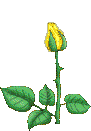 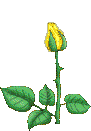 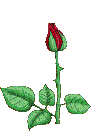 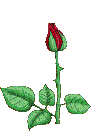 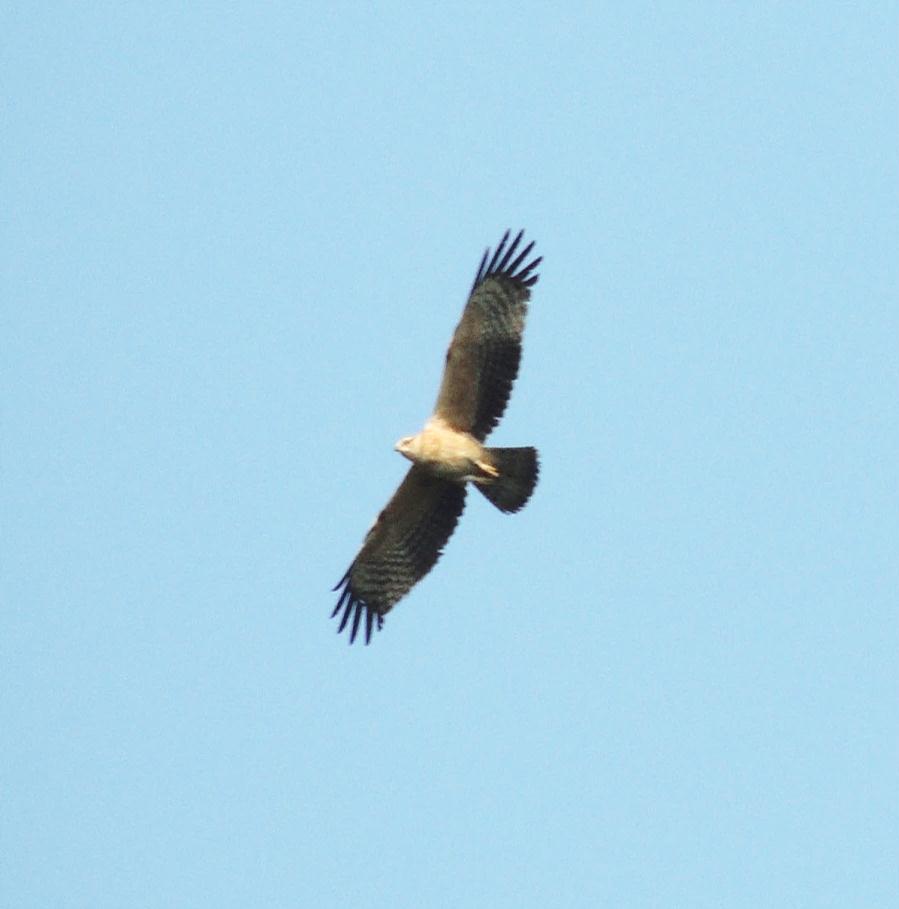 ১৯৭১ ইং
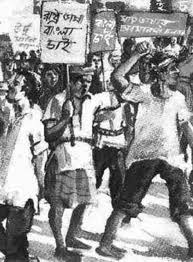 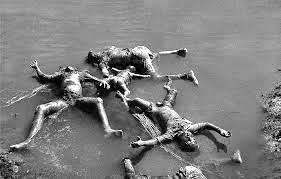 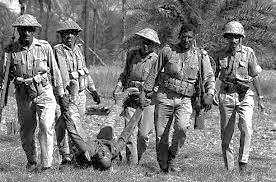 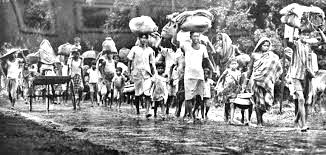 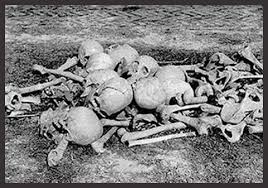 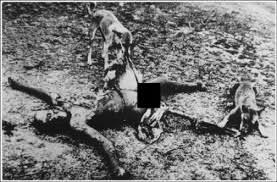 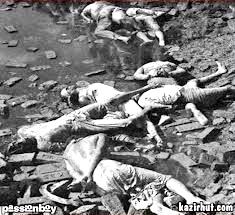 পাঠ ঘোষনা
আমাদের আজকের পাঠ
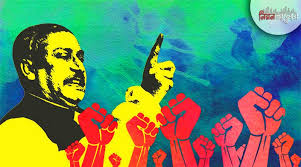 একাত্তরের দিনগুলি
শিখনফল
এই পাঠ শেষে শিক্ষার্থীরা-
লেখক পরিচিতি বলতে পারবে
শুদ্ধ উচ্চারণ করে পড়তে পারবে
মুক্তিযুদ্ধের ঘটনাসমুহ বর্ণনা করতে পারবে ।
লেখিকা পরিচিতি
জাহানারা ইমাম
জাহানারা ইমাম ১৯২৩ সালে ৩রা মে জন্মগ্রহন করেন।
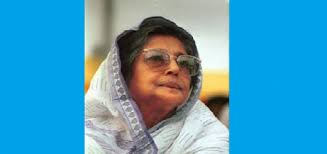 ১৯৯৪ সালে ২৬শে জুন মৃত্যুবরন করেন
তাঁর অসাধারন গ্রন্থঃ-গজকচ্ছপ, প্রবাসের দিনগুলি, একাত্তরের দিনগুলি।
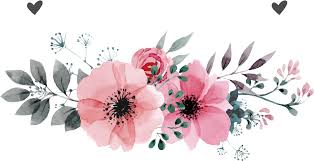 সরব পাঠ
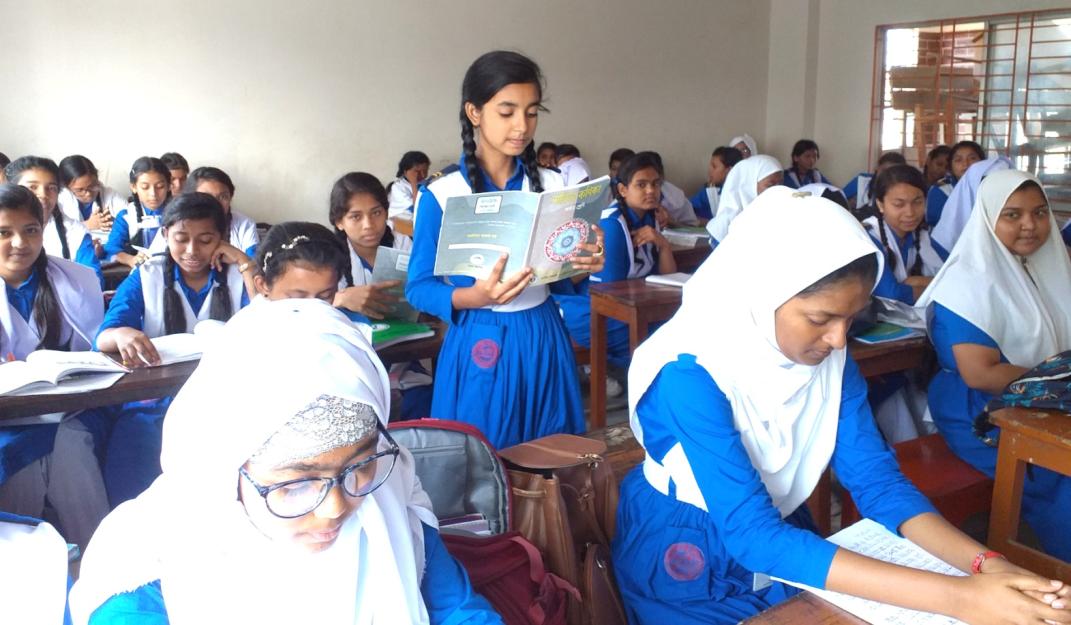 “ মনে ভাবিলাম, মোরে ভগবান ------চোখে আসে জল ভরে। ”- পর্যন্ত।
বাড়ির কাজ
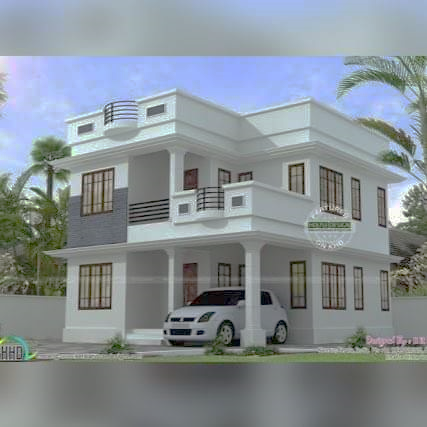 ৭১-এর দিনগুলি সম্পর্কে ৫টি বাক্য লিখ